URDU KonuŞma ders 2:bağlaç olarak اور   ve   بھی
Urd 114 Konuşma I
Ankara Üniversitesi
Dil ve Tarih Coğrafya Fakültesi
Urdu Dili ve Edebiyatı Anabilim Dalı
Dr. Aykut Kişmir
Kaynakça
Khan, A.; Hydri, F. D. Ve Tahseen, M. A. (1972). Urdu. Rawalpindi: Ferozsons.
 
Azfar, A. (2012). Hamari Urdu. Karaçi: Oxford University Press.

Matthews, D. ; Dalvi, M.K. (2003). Teach Yourself Urdu. London: Hodder&Stoughton Ltd. 

Sıddıki, E. H.; Sıddıki, E. T. (Tarihsiz). Âînah Urdu. Lahor: Khalid Book Depo.
 
Bulgur, D. (2008). Türkçe-Urduca Konuşma Kılavuzu. İslamabad: Harmony Publications.
 
Azim, S.V.; Ali Şeyh,  A.; Bedhşani, M. B.; Asım A. N.; Celalpuri, M. İ. (1988). Urdu ki Dusrî Kitâb. Lahor: Puncab Text Book Board.
Mahrum, G. C. (1948). Urdu Composition. Gujrat: Ders-i İdara Educational Publishers Gujrat.
Konuşma I
Bağlaç olarak اور ve بھی   
Kelimeler: 
گلاس   (e) 
پیالہ    (e) 
پاجامہ   (e) 
پتلون   (d)  
پلیٹ    (d)  
بوتل    (d)
Konuşma I
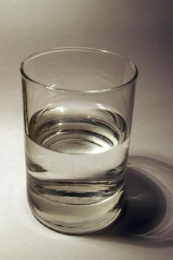 یہ  گلاس ہے۔
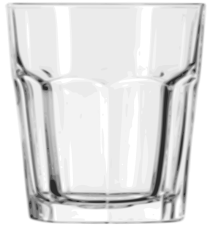 یہ  بھی گلاس ہے۔
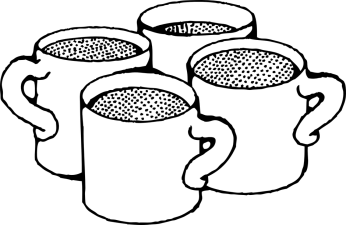 وہ بھی  گلاس  ہیں۔
Konuşma I
Konuşma I
KONUŞMA I
یہ کوٹ  ہے  اور  وہ بھی  پتلون ہے۔

یہ قمیص ہے اور وہ پاجامہ ہے۔

یہ کوٹ ہیں اور  وہ  پاجامے ہیں۔

وہ پتلونیں ، ٹوپیاں اور  ٹائیاں ہیں۔

یہ کوٹ ہے اور  وہ بھی کوٹ ہے۔

یہ پلیٹ ہے اور  وہ    بوتل ہے۔
KONUŞMA I
صفر			۰
ایک			۱	
دو			۲
تین			۳	
چار			۴
پانچ			۵	
چھ			۶
سات			۷	
آٹھ			۸	
نو			۹	
دس			۱۰